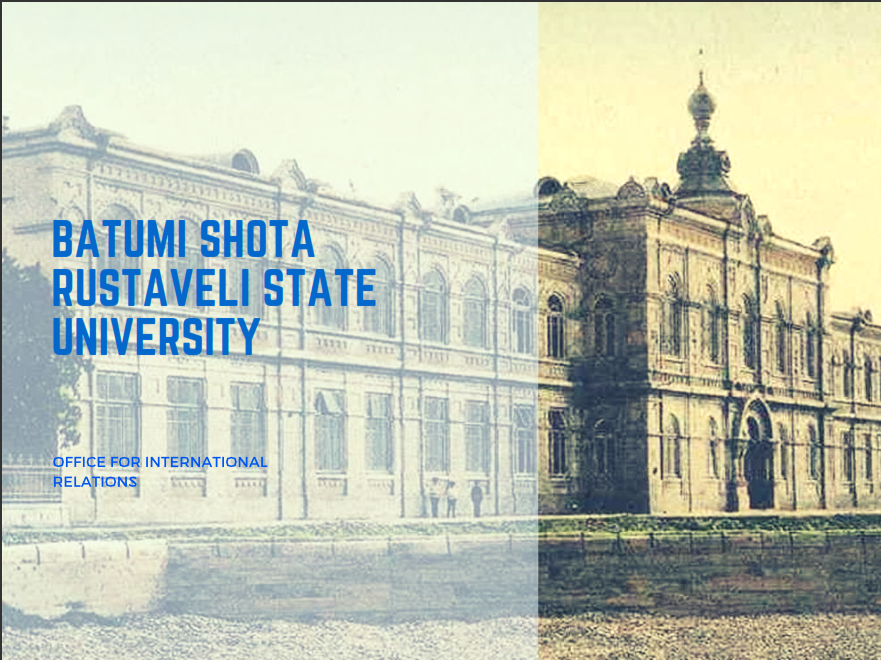 ინოვაციები ინგლისური ენის სწავლებაში
სიმულაციები
მეთოდი, რომელიც გამოიყენება ქცევითი მოდელების და პროცესების წარმოდგენისა და სწავლებისთვის, ამასთანავე, გულისხმობს ადამიანური რესურსების ჩართვას რეალურ, თუ სიმულაციურ როლურ სიტუაციაში, წარმოადგენს სიმულაციურ თამაშს
რატომ მივმართავთ სიმულაციურ თამაშებს  სწავლებაში?
რა უნდა გავითვალისწინოთ სიმულაციური თამაშების სასწავლო მეთოდის სახით გამოყენებისას?
დადებითზე ორიენტირებული კვლევა
Ways of developing story- telling through various motivational techniques
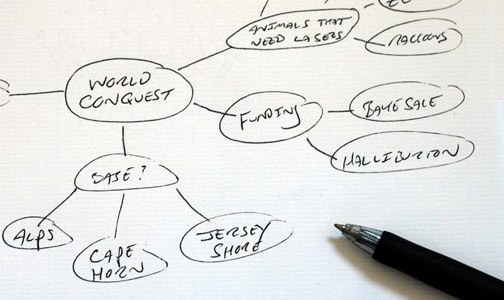 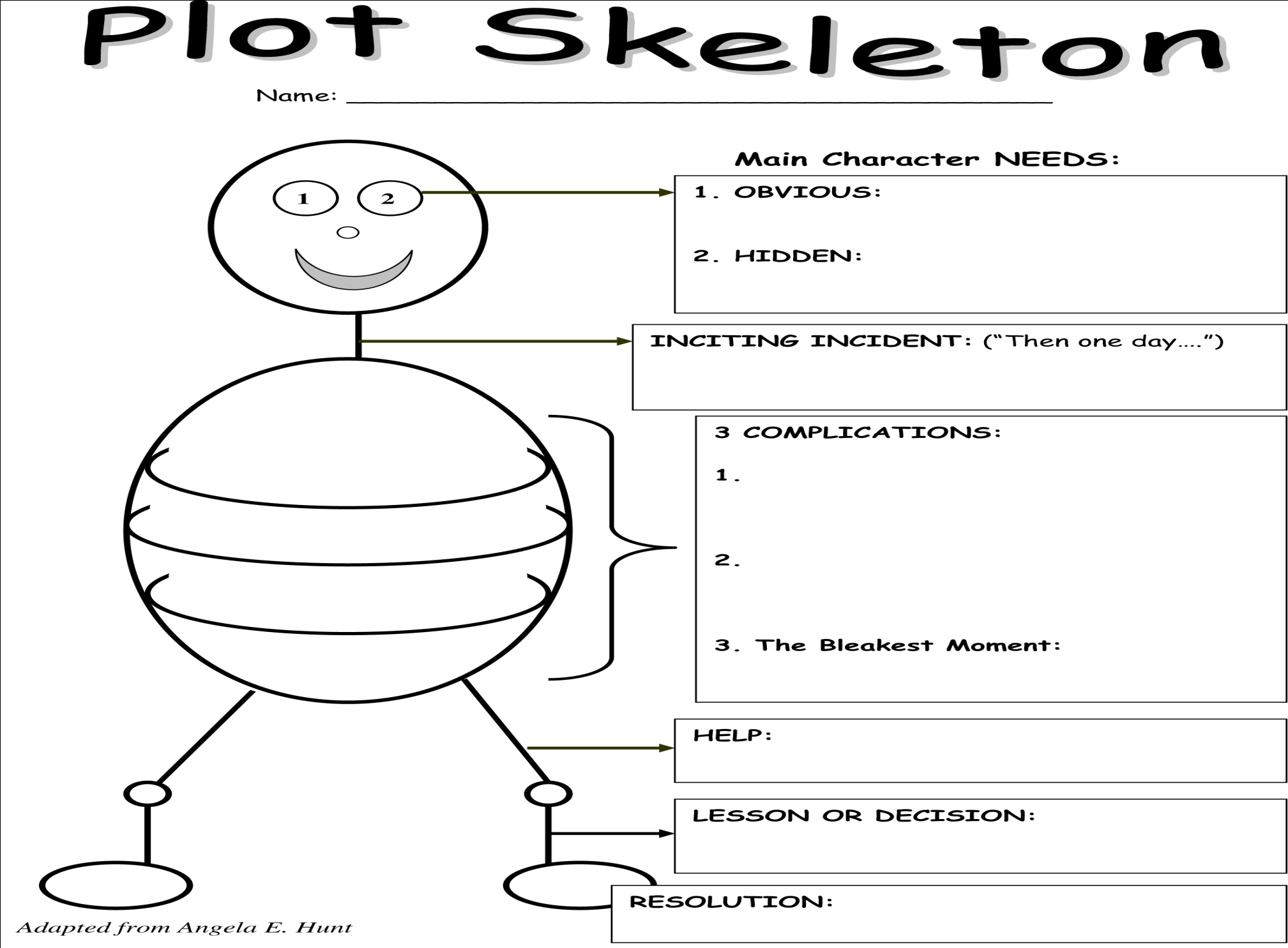 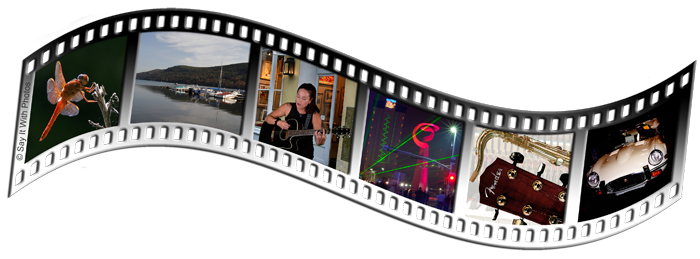 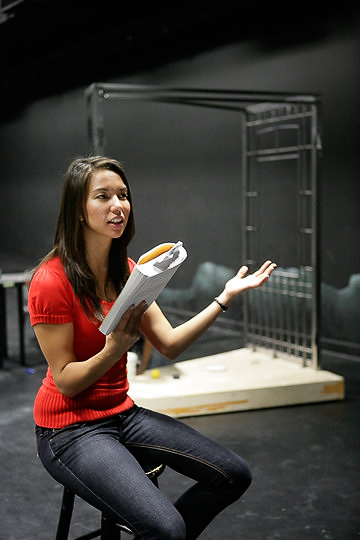 Performance Techniques
Map the plot as a memory technique;
 Use story skeletons to help you remember the key events;
 Think of the plot as a film or a series of connected images;
 Tell yourself the story in your own words;
 Create your own version of the story (adapt and improvise);
 Retell it numerous times until it feels like a story;
Performance Skills
Vary the volume, pitch and tempo of your voice (enunciate clearly and exaggerate expression);
 Use your face, body and gestures (let your body speak);
 Make your body and face respond to the tale;
 Have a clear focus and maintain concentration;
 Maintain engaging eye contact with the audience/individual listeners;
 Use different, exaggerated character voices;
 Use your space/ be dynamic;
 Remember to pace yourself;
 Use silence and pauses to add dramatic effect;
Which of the tips did you find the most helpful?
Were there any ideas which surprised you?
Which ones would you like to try?
საინფორმაციო ტექნოლოგიები ინგლისური ენის 
სწავლა/სწავლების პროცესში
Activity 1
Thanks for your attention